Hur kan vi använda AI i kollektivtrafiken?
Paul Davidsson, Malmö university/K2
Åse Jevinger, Malmö university/K2
Jan Persson, Malmö university/K2
Chunli Zhao, Lund University /K2
Bakgrund
AI förutspås öka lönsamheten inom transporter och offentlig verksamhet
Mängden forskningen om AI inom kollektivtrafik har ökat under de senaste åren
En rad beslut måste fattas inom kollektivtrafiken, av såväl aktörer som resenärer
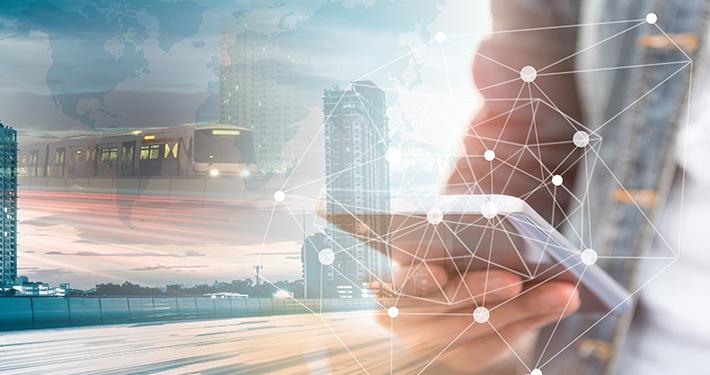 Kollektivtrafiksystemet är distribuerat och komplext
Stora mängder data genereras kontinuerligt inom kollektivtrafiken 
IoT kan underlätta utvecklingen
© iStock.com_utah778
Syfte och metod
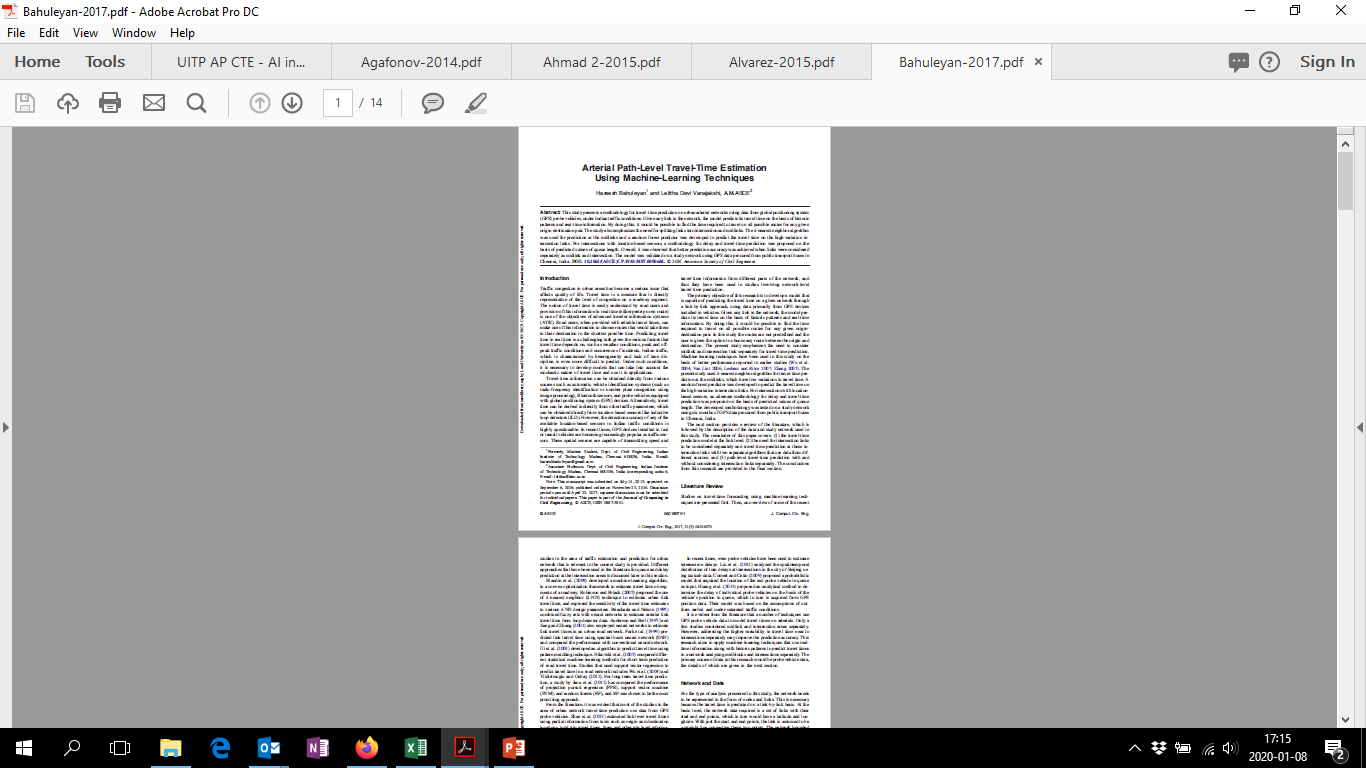 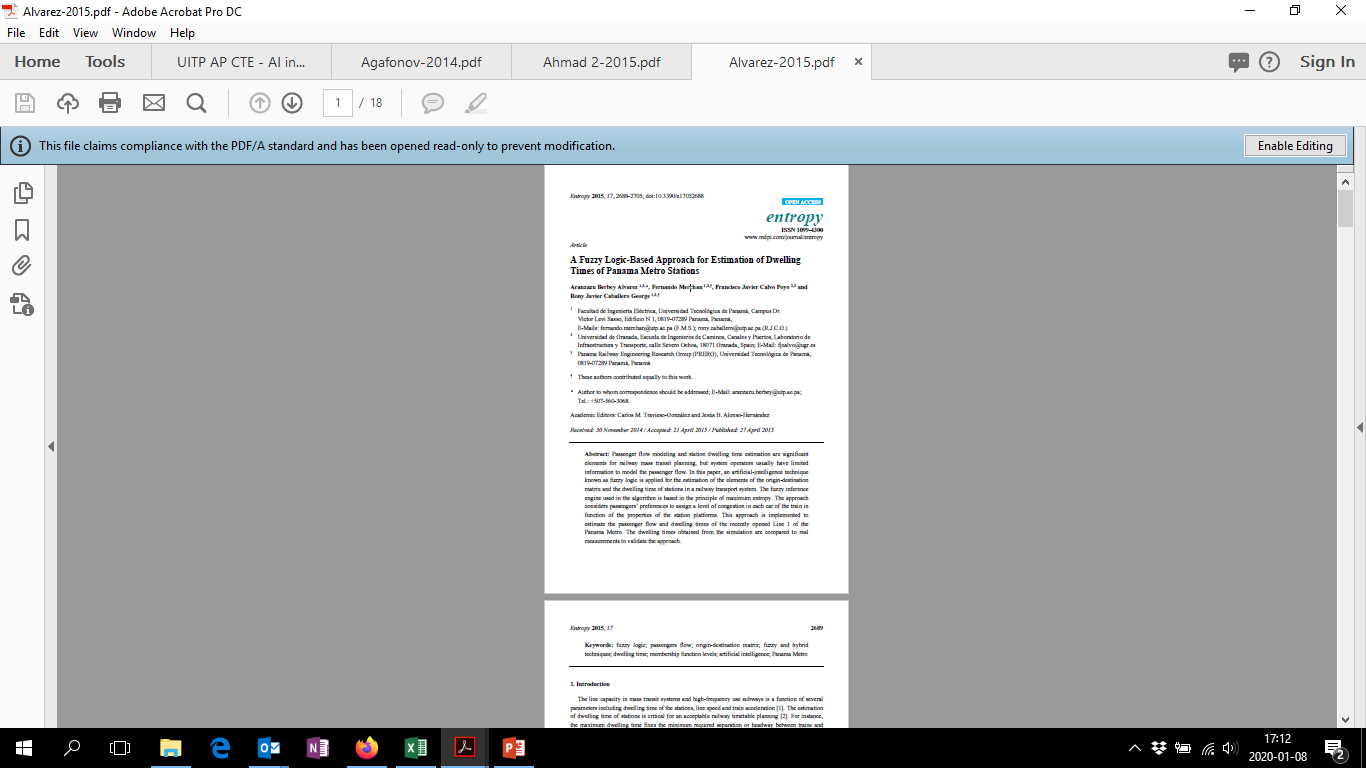 Syfte: Undersöka vilken potential AI har att förbättra kollektivtrafiken 

Metod: Systematisk litteraturstudie
Publikationer t.o.m. januari 2020
Scopus, IEEE, Web of Science
70 vetenskapliga artiklar
Fokus på AI och maskininlärning - genomsnittligt urval
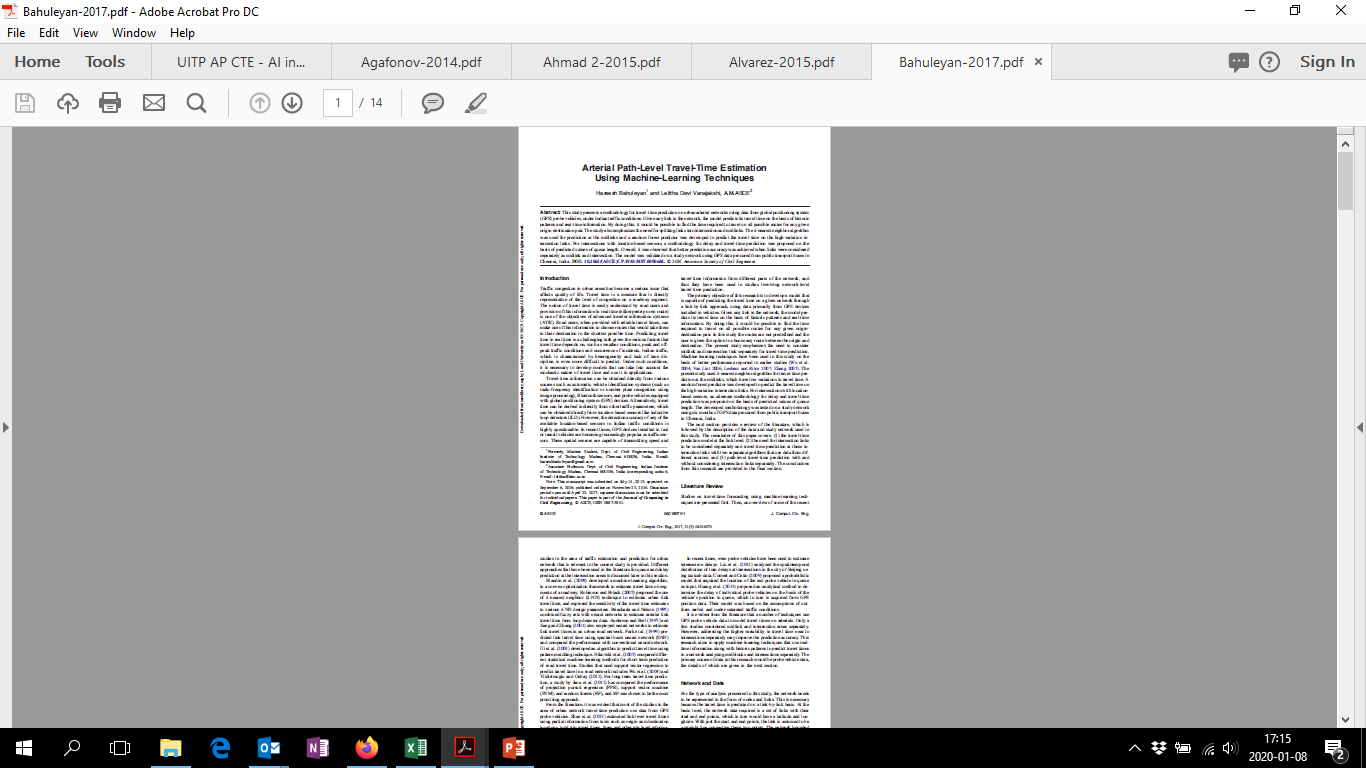 Resultat: AI-applikationer
Resultat: Stöd för aktörer/resenärer
Resultat: Transportslag
Resultat: Krav på data
Slutsatser
Stor potential för förbättrad kollektivtrafiken med hjälp av AI, framförallt som beslutsstöd
Många olika typer av AI-lösningar för olika tillämpningsområden och för olika typer av uppgifter
Används oftast för att förstå resenärens beteende och för att förbättra kvaliteten på kollektivtrafiktjänsten
Identifierade svårigheter:
Behov av stora mängder data
Resurser för att bereda data 
Avsaknad av viktiga datatyper 
Låg kvalitet på data
Välja lämpligaste AI-verktyget 
Personlig integritet
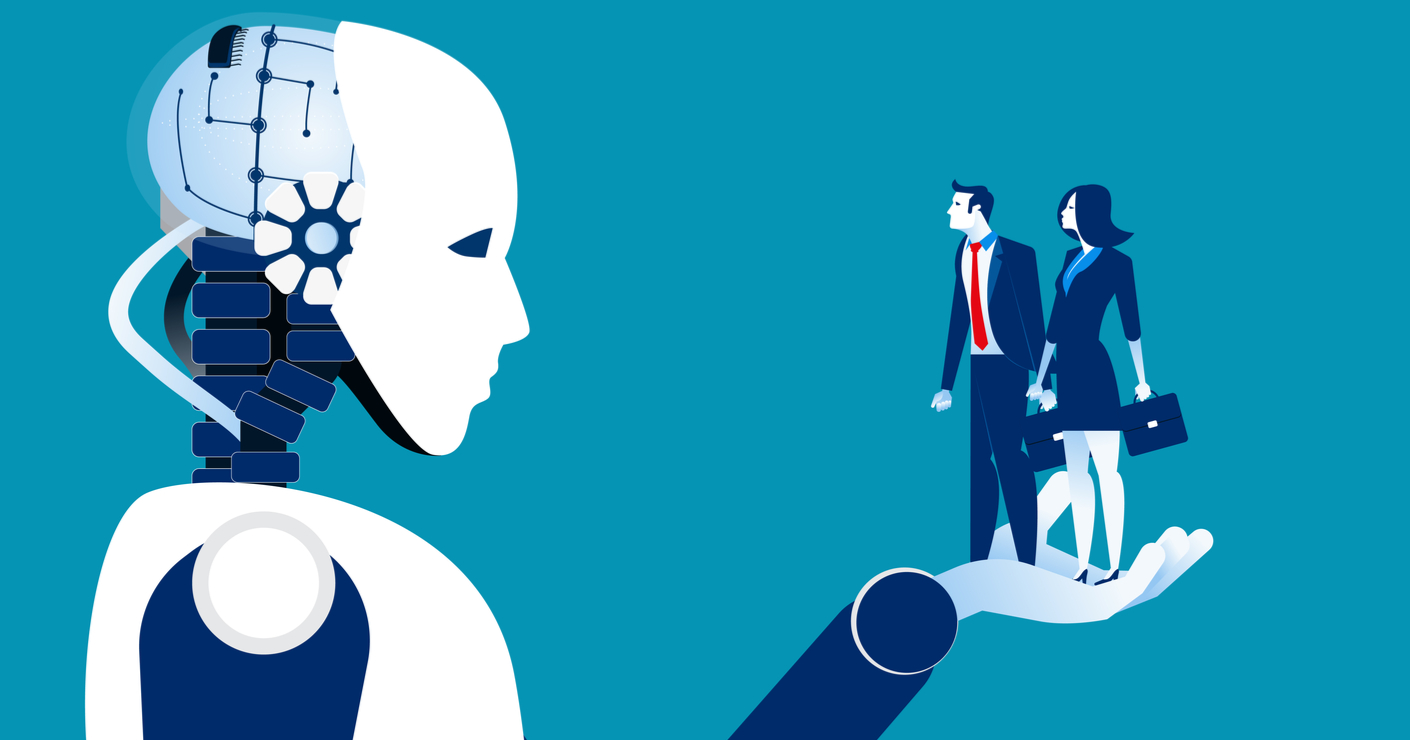 Ytterligare information: Vetenskaplig publikation (kommande)Projektrapport (på K2s hemsida)
Kontakt: 
Åse Jevinger, ase.jevinger@mau.se
Jan Persson, jan.a.persson@mau.se